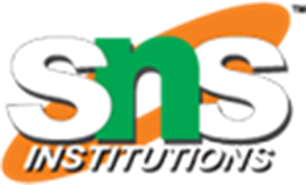 GRADE 1: MATHS
LONG AND SHORT


					PRESENTED BY
					B.JEHANYA
					PRIMARY CLT COORDINATOR
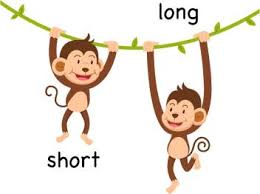 1/3
Who has the longer hair?
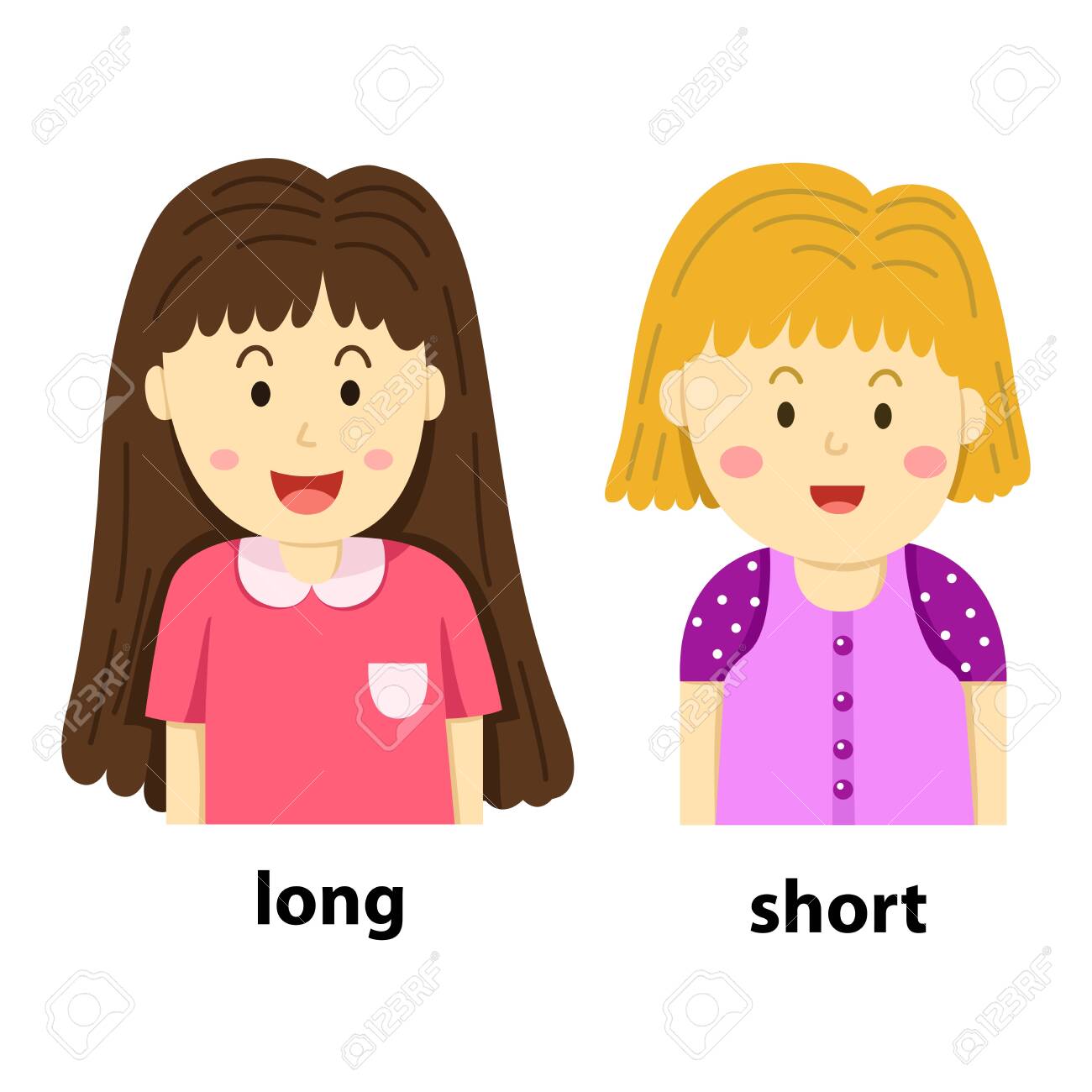 24/06/2020
3/3
LONG AND SHORT/GRADE1-MATHS/JEHANYA/PRIMARY
Which animal has a long tail?
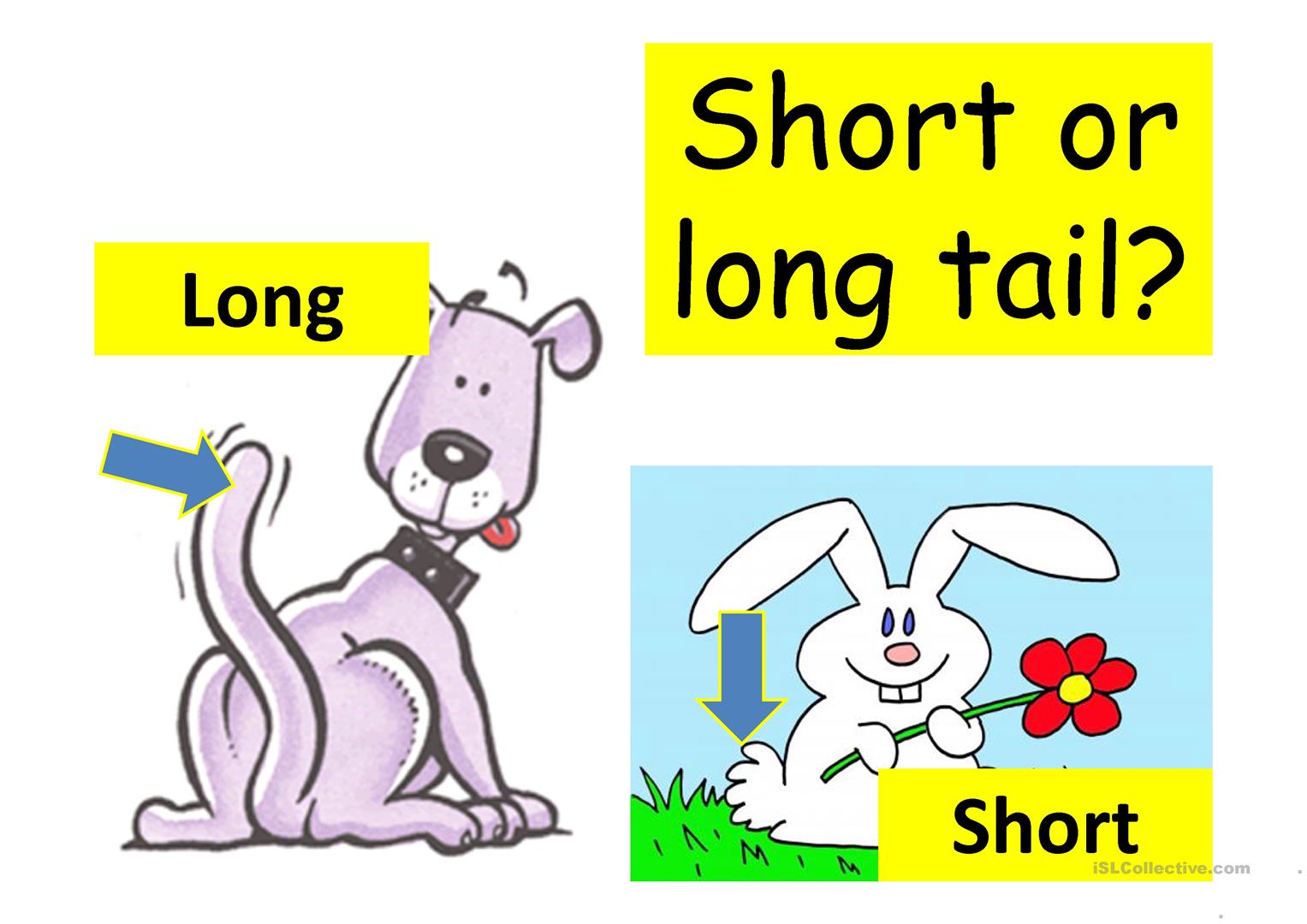